3.2 Rolle’s Theorem and the Mean Value Theorem.
Objectives: Learn about Rolle’s Theorem and The Mean Value Theorem.
Rolle’s Theorem
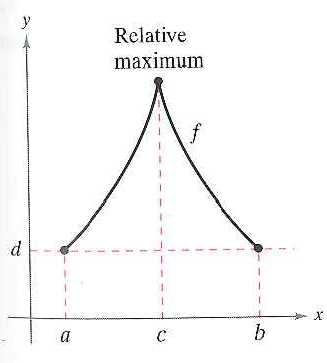 Example 1: Illustrating Rolle’s Theorm
The Mean Value Theorem
Example 2: Finding a Tangent Line
Example 4: Finding an Instantaneous Rate of Change
3.2 Hmwr:1, 2, 5-11odd, 15, 21, 23, 24, 25, 29-33odd, 39-45 odd